Just in Time Greater Upstate Spartanburg, Cherokee & UnionPY 22 Issue 1 July 2022
Center Data
Project analysis slide 4
Unemployment Rates
Center Traffic
Workshops
July
866
Soft Skills YTD
0
Tasks
Spartanburg
3.4
June
1046
WIOA Orientation
32
Project Objectives
Implementation Plan
Cherokee
4.3
Schedules
Workshop Attendance
26
YTD
866
Union
5.3
Resources
Customer Satisfaction
Project analysis slide 8
Jobseeker
Business
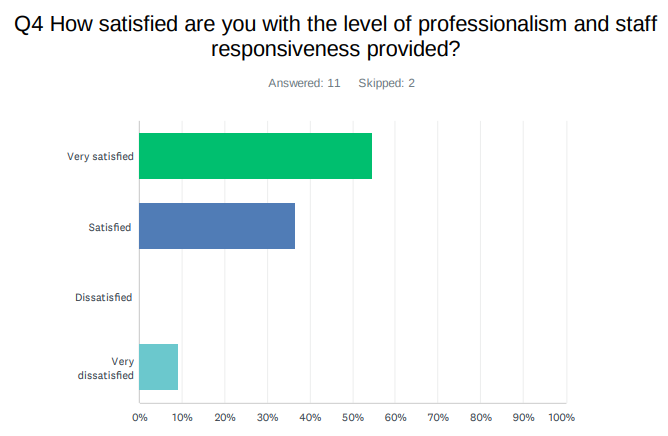 46 Total Surveys
Adults & Dislocated Workers
Project analysis slide 2
Funding Stream Progress & Industry Percentages
Project analysis slide 3
MARKET ANALYSIS
TECHNICAL ANALYSIS
FINANCIAL ANALYSIS
ECONOMIC ANALYSIS
ECOLOGICAL ANALYSIS
Lorem ipsum dolor sit amet, consectetur adipiscing elit, sed do eiusmod tempor incididunt ut labore et dolore magna aliqua.
Lorem ipsum dolor sit amet, consectetur adipiscing elit, sed do eiusmod tempor incididunt ut labore et dolore magna aliqua.
Lorem ipsum dolor sit amet, consectetur adipiscing elit, sed do eiusmod tempor incididunt ut labore et dolore magna aliqua.
Lorem ipsum dolor sit amet, consectetur adipiscing elit, sed do eiusmod tempor incididunt ut labore et dolore magna aliqua.
Lorem ipsum dolor sit amet, consectetur adipiscing elit, sed do eiusmod tempor incididunt ut labore et dolore magna aliqua.
Business Solutions
Project analysis slide 2
Social Media Data & Success Story
Project analysis slide 2
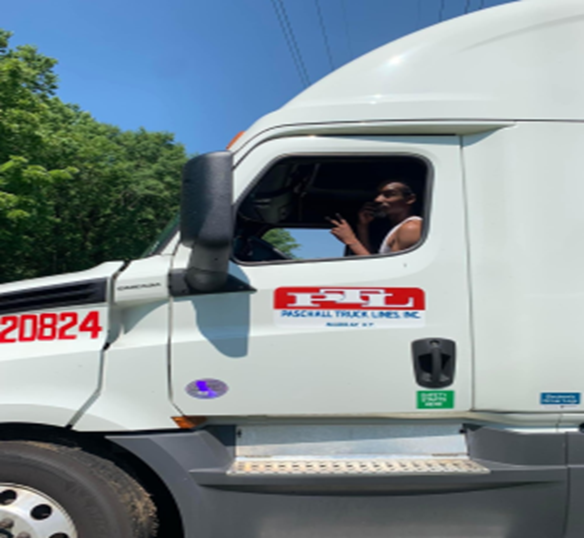 Success Story
26 Posts 

21 Facebook Likes
Willie visited his local SC Works Center to become a Commercial Truck Driver and was seeking assistance with his schooling. He was not working at this time and had heard great things about the Workforce Innovation Opportunity Act (WIOA). He wanted to secure a steady income and obtain a Commercial Driving License (CDL) certification. 

Willie was determined eligible as an Adult under WIOA at the Cherokee SC Works Office. He was enrolled in the WIOA program on 11/23/2021. He entered the program in search of a career path in the trucking industry to have financial stability and growth. Upon enrollment in the WIOA program, Willie worked closely with the Talent Development Specialist (TDS) to identify barriers, prioritize needs, and strategize a way to move forward. He completed the WIN testing and obtained a Gold score. He was enrolled for the CDL program on February 22nd, 2022, at Truck Driver Institute. Willie was approved for tuition cost and support services for transportation to Truck Driver Institute.

Willie successfully completed the CDL training at TDI on March 11th, 2022, and obtained a CDL certification. He showed a constant sense of responsibility, commitment, and a desire to improve during his participation in the WIOA program. He accepted a full-time position at Paschall Truck Lines, Inc. as an over-the-road truck driver with a weekly salary of $1000. Willie was grateful for the available resources through WIOA, which allowed him to reach his goal in obtaining his Commercial Driver’s License and full-time employment in the trucking industry.
Willie Wilson III
Social Media Spotlight
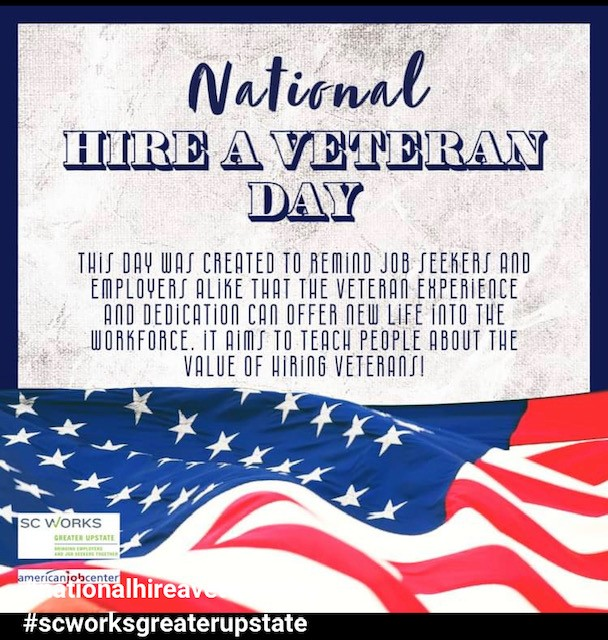 Community Outreach
Project analysis slide 8
8
7
6
Cherokee
Union
Spartanburg
Event Highlights
Event Highlights
Event Highlights
Kenneth visited the Goodwill Job Connection in Union to network with Diane regarding SC Works services.

Nikki attended the Jacket Camp for rising 9th graders and discussed the services provided by SC Works & the WIOA program. She also received LMI specific to Union county & ONET: My Next Move.
Kenneth attended the Facilitator Community of Practice for all Equus Facilitators nationwide. Information was shared on designing workshops & engagement strategies for virtual learning.

Kenneth attended a presentation at Goodwill to learn about the impact of e-commerce on current programs offered by Goodwill. 

Mary Beth met with BDAG to continue the discussion on helping disabled persons find work.
Kenneth provided a Career Readiness Workshop Day to the participants in the Manufirst program at Tyger River Correctional Facility. 

Jocelyn & Meika attended the Commercial Driving Academy 4th of July BBQ.

Nakesia visited at Bommer Industries to provide information about the WIOA program & SC Works services.

Kenneth led the Upstate Community Partner Meeting and  many staff & partners attended.
Thank You